ГАПОУ РС (Я) «Якутский педагогический колледж  
                                        им. С.Ф.Гоголева»

Поездка студентов по местам боевой     	славы «Москва – Волгоград»



                                                  Якутск, 2020г.
Красная площадьВечный огонь
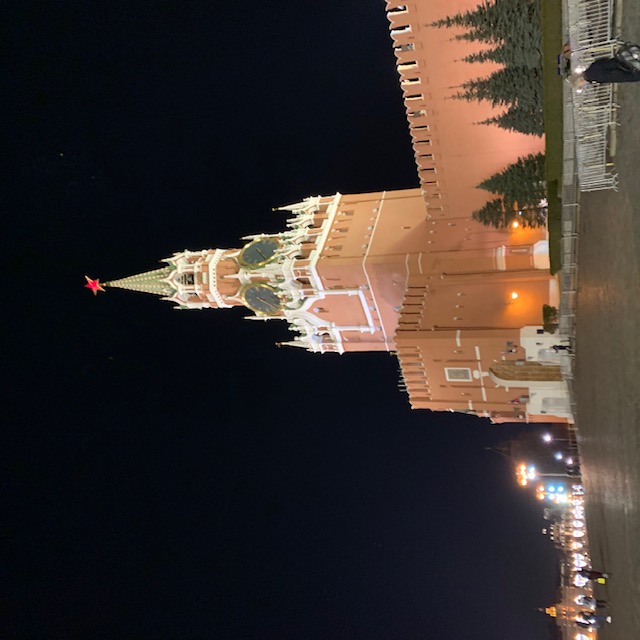 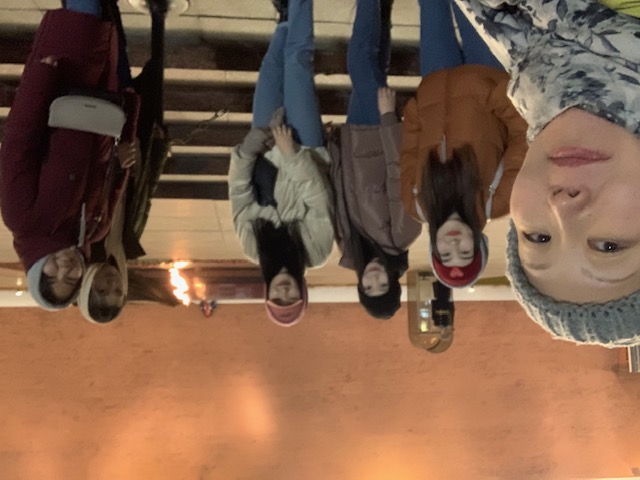 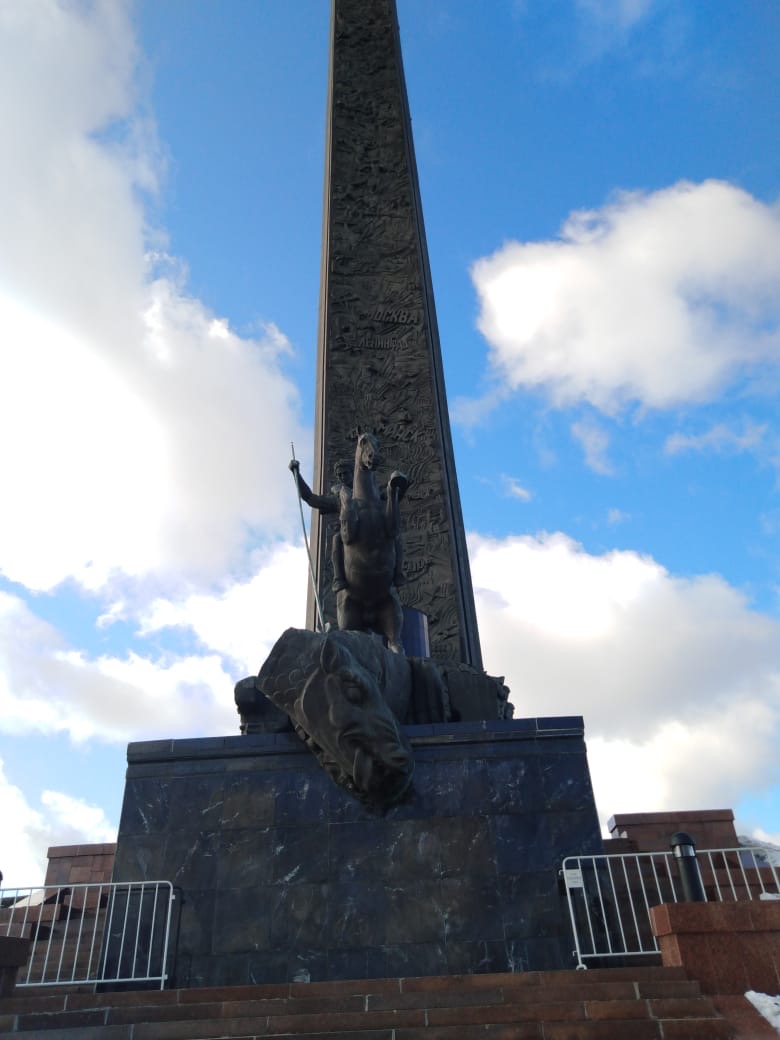 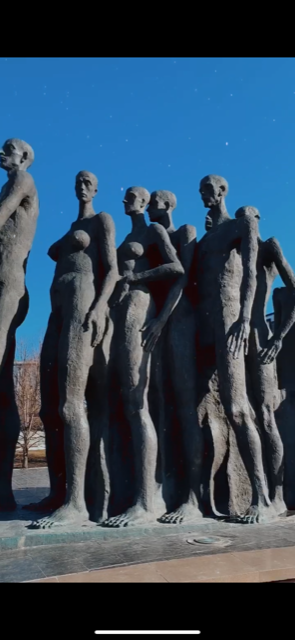 Поклонная гораМузей победы
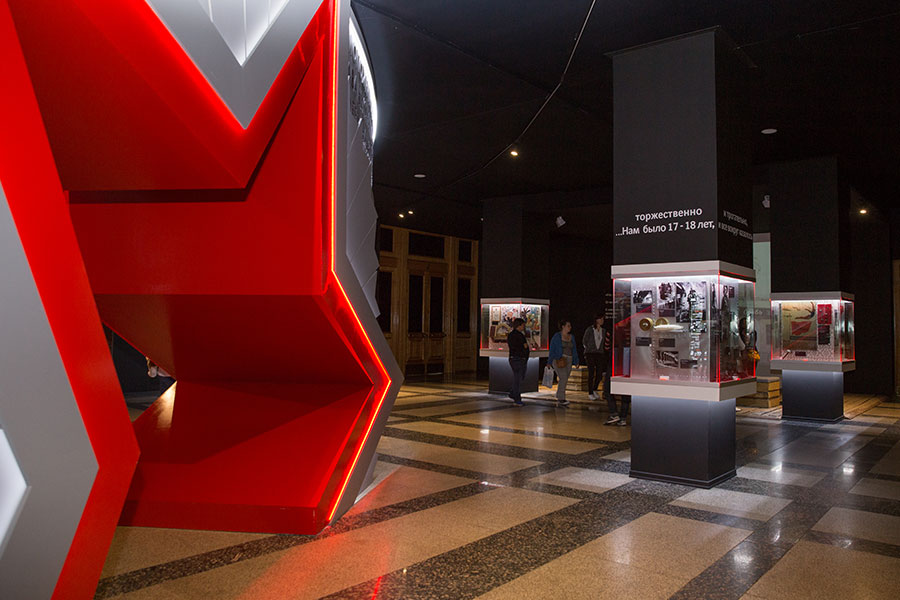 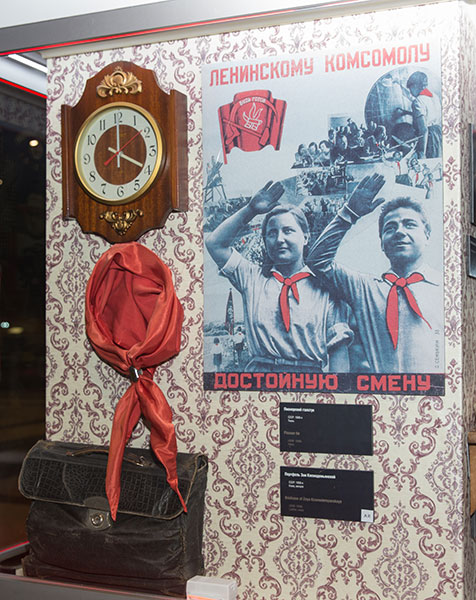 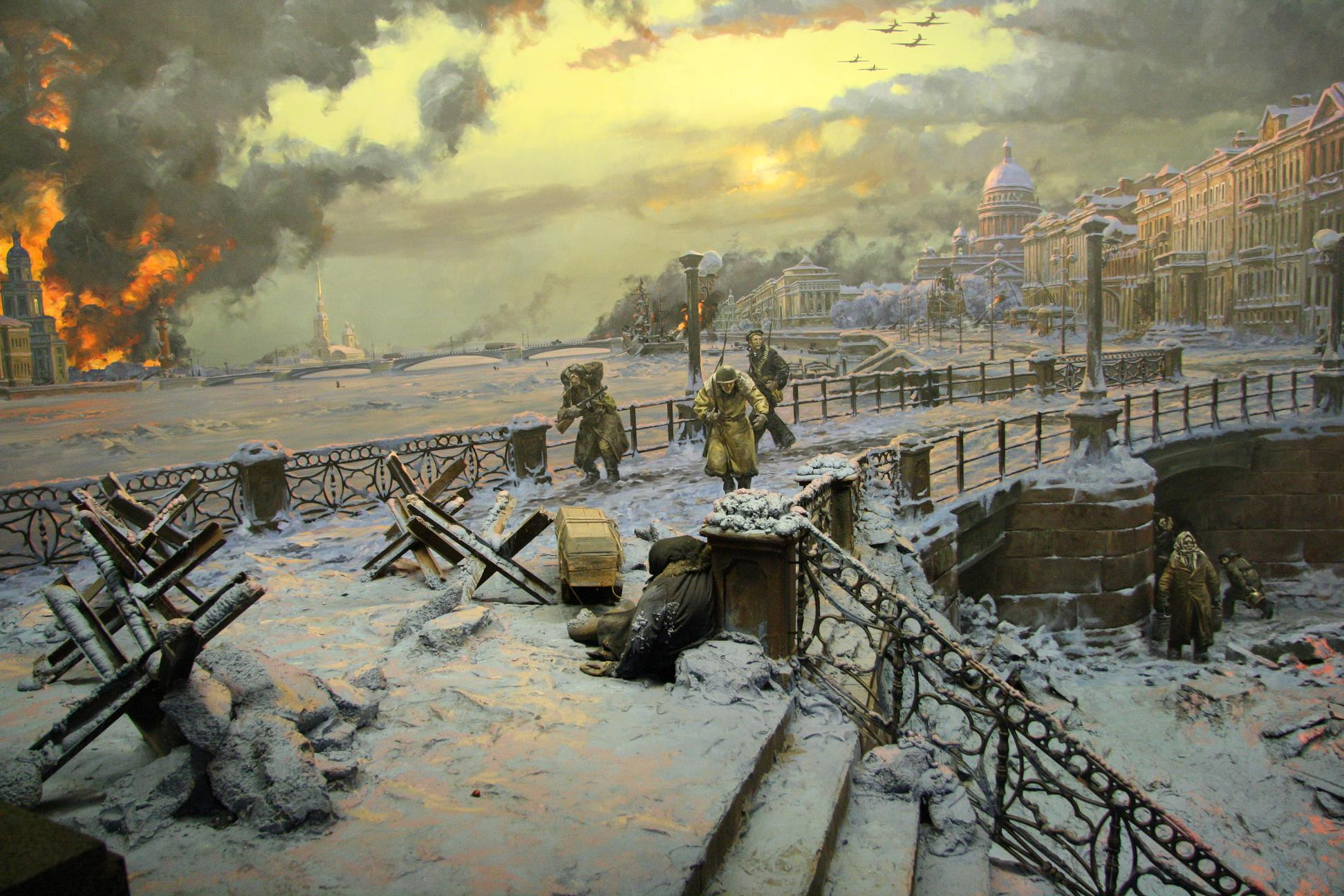 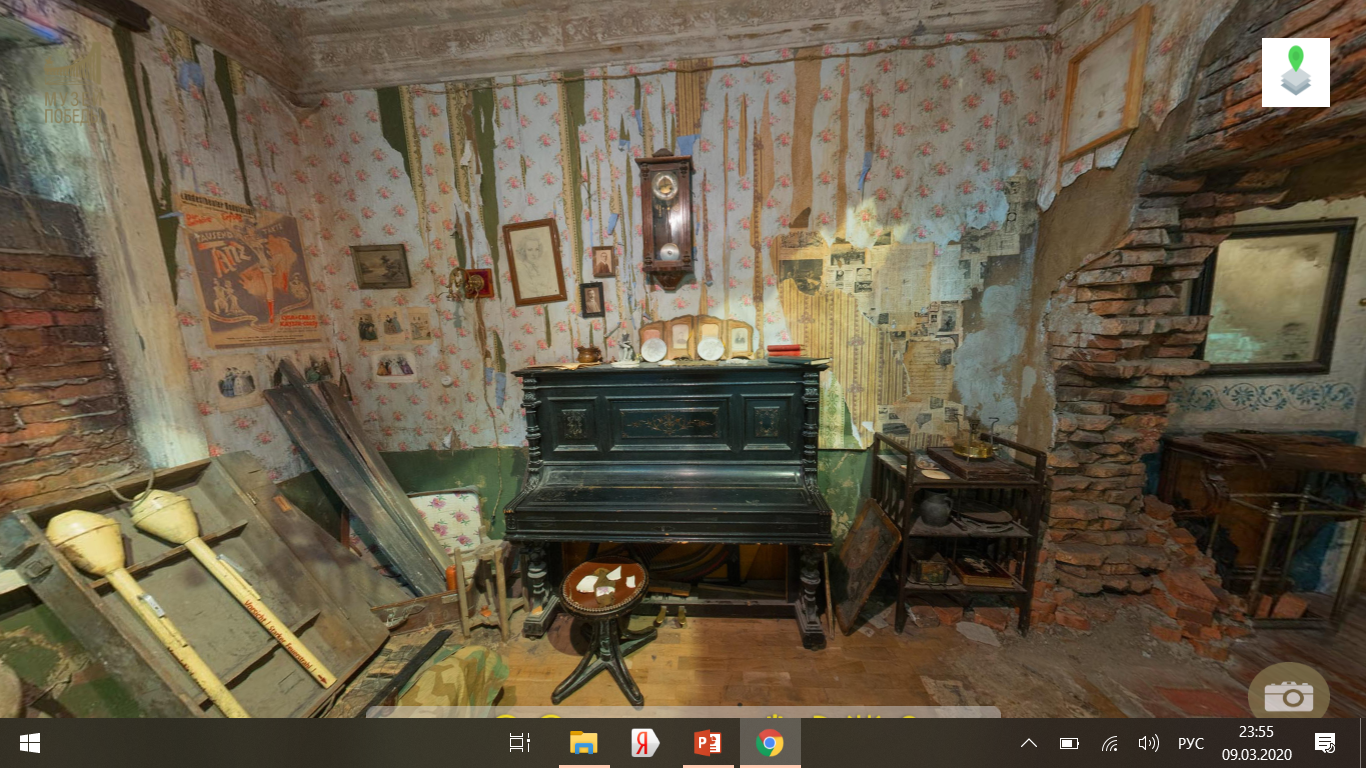 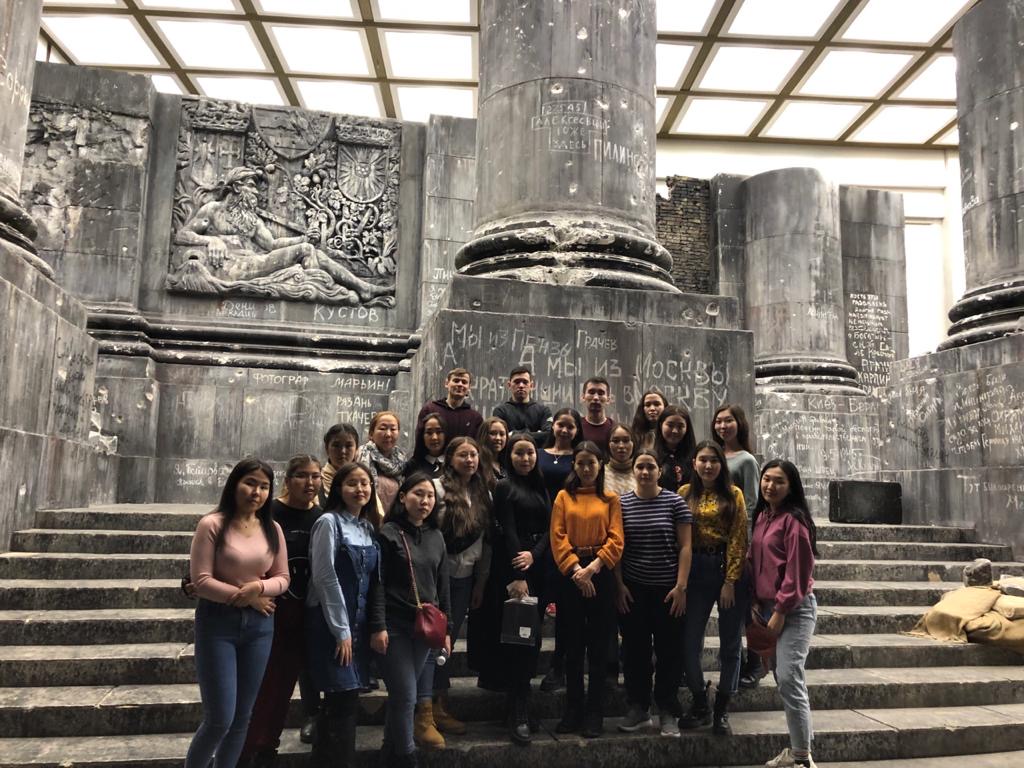 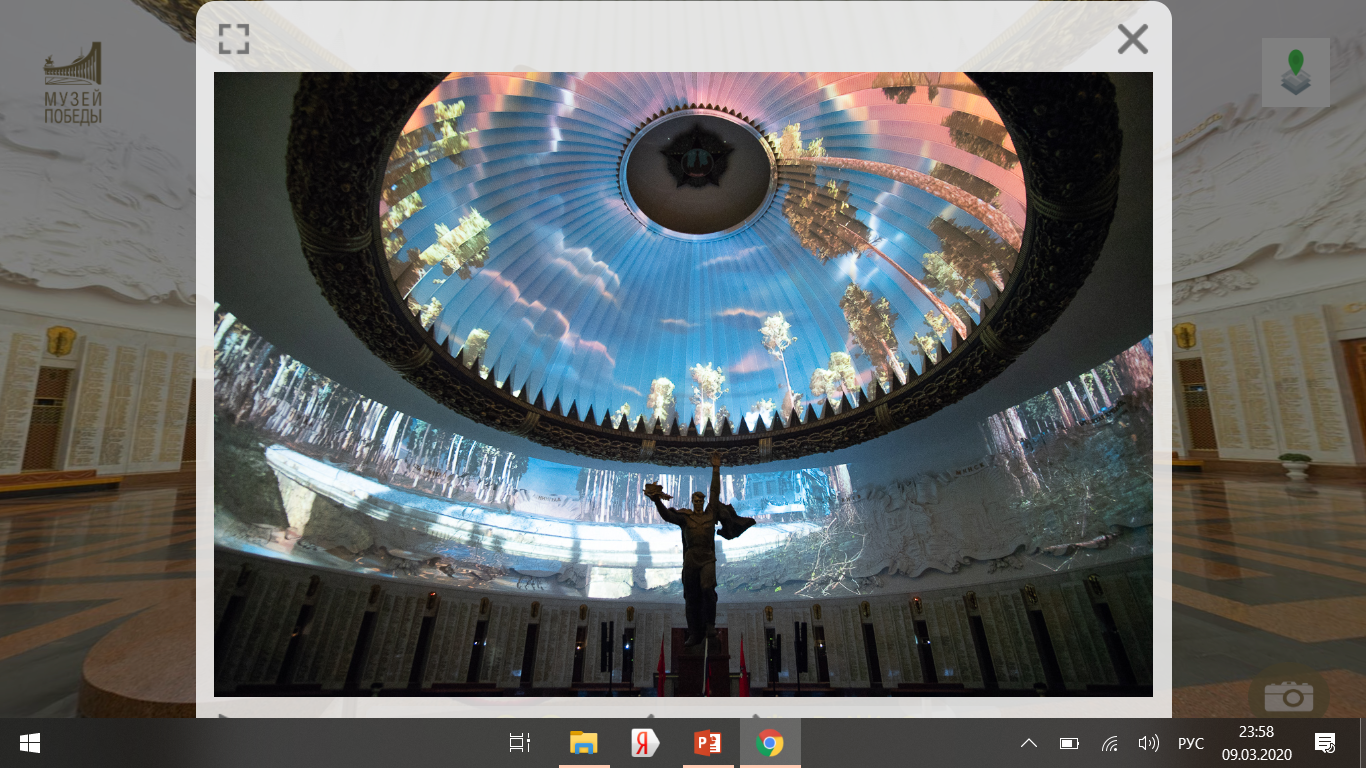 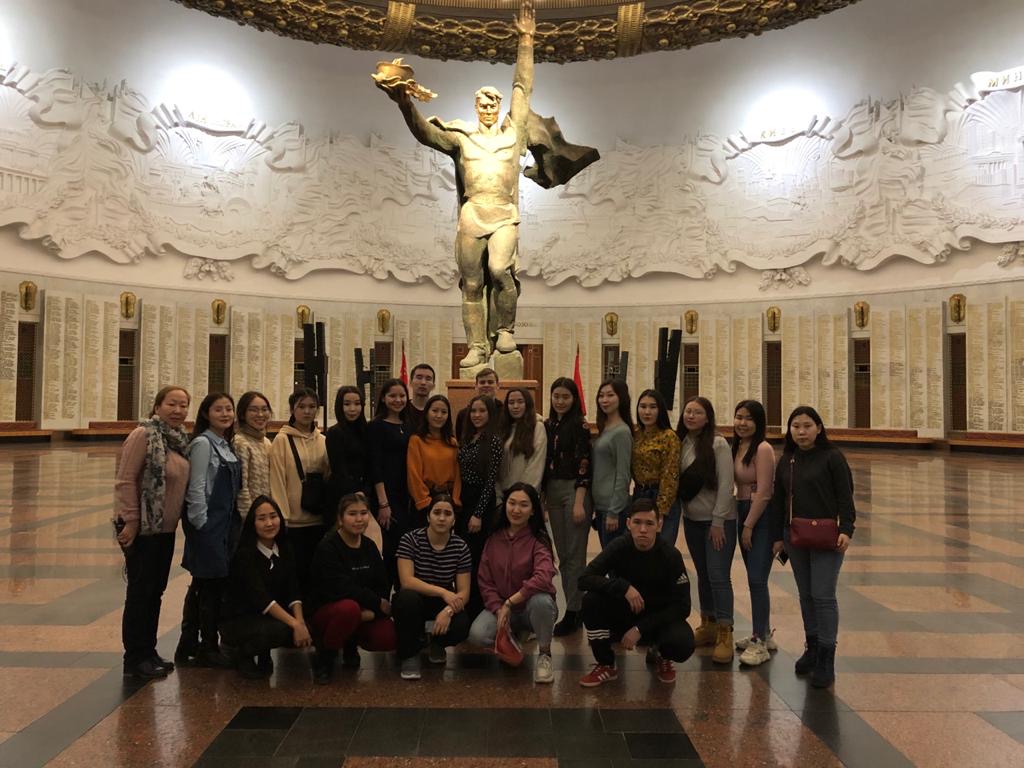 От имени студентов выражаем огромную благодарность  нашему директору Надежде Павловне Мурукучаевой!!!
Отдельное спасибо  руководителю группы Антонине Васильевне Седалищевой!!!
Студентам колледжа желаем активной успешной студенческой жизни и удостоиться такой же поездки!!!